Fig. 4 Percent cover as a function of time on three different substrata (brown algae, red algae, tires) and two flow ...
Integr Comp Biol, Volume 48, Issue 6, December 2008, Pages 808–822, https://doi.org/10.1093/icb/icn052
The content of this slide may be subject to copyright: please see the slide notes for details.
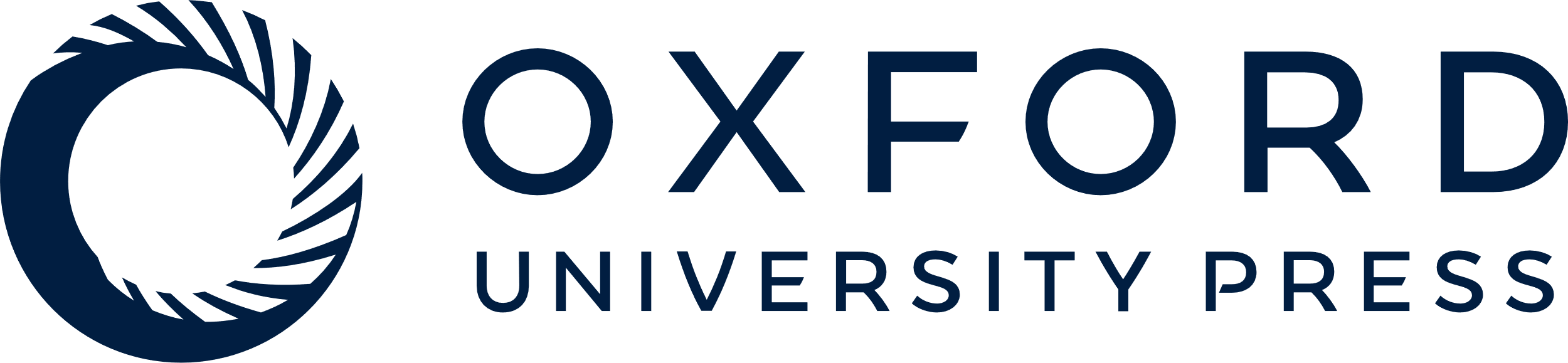 [Speaker Notes: Fig. 4 Percent cover as a function of time on three different substrata (brown algae, red algae, tires) and two flow environments (exposed or protected side of the docks at the Friday Harbor Laboratories) for four species of bryozoans: (A) M. membranacea, (B) C. hyalina, (C) B. pacifica, and (D) S. varians. Values are means ± SEM. Note that the scale is different for (A) but (B–D) have the same scale.


Unless provided in the caption above, the following copyright applies to the content of this slide: © The Author 2008. Published by Oxford University Press on behalf of the Society for Integrative and Comparative Biology. All rights reserved. For permissions please email: journals.permissions@oxfordjournals.org.]